Fashion
Nastya Babei
9B
Slonim gymnasia №1
BELARUS
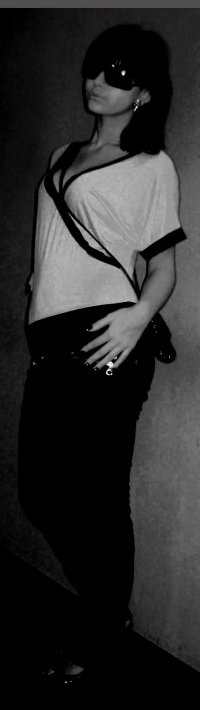 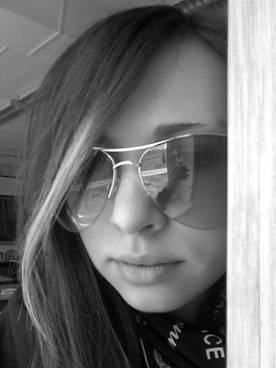 In our country we wear different types of clothes. Particularly everyone has their own style. It depends on our mood.
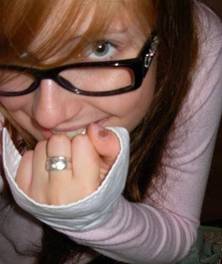 In Belarus different types of glasses are very popular. It doesn’t matter what they are like: sunglasses , “D&G” or Prada. They are very popular especially with  girls.
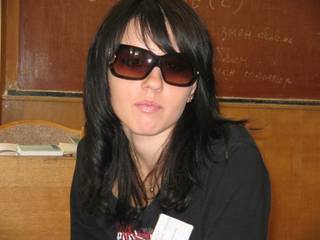 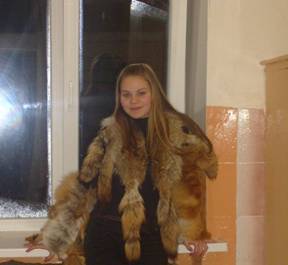 Every season we have different trends of fashion. For example, in the summer of 2008 everyone wore green and yellow and other bright colors, in the autumn of 2008 everyone wore varnished coats, gloves, shoes, bags etc.
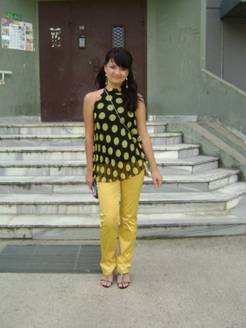 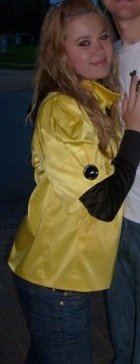 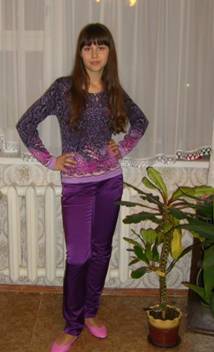 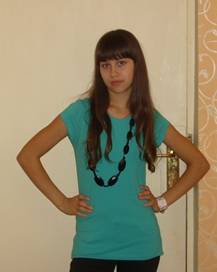 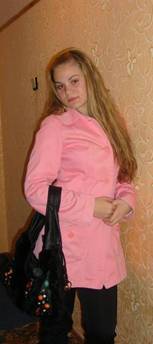 In autumn and winter girls and women wear long elegant coats.
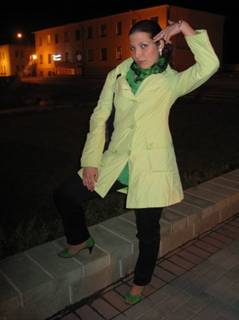 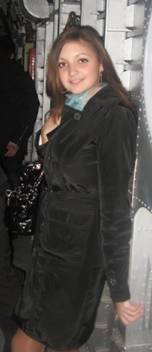 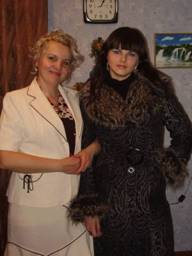 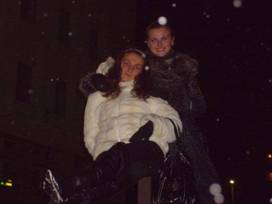 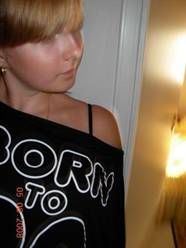 Fashion in our country is always very changeable. But black color is always very popular because it’s very beautiful and elegant.
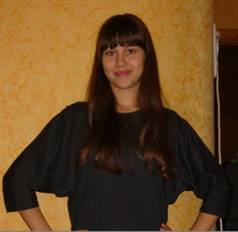 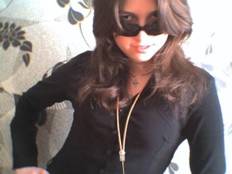 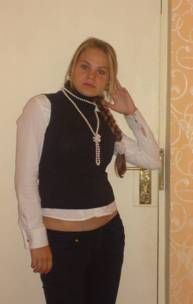 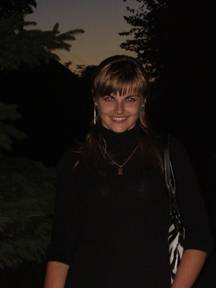 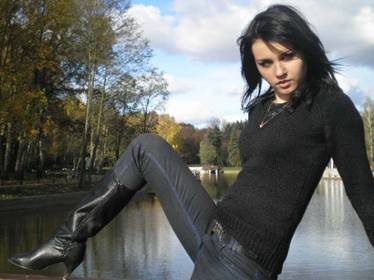 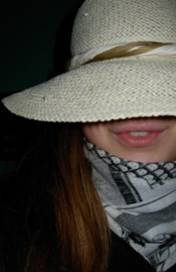 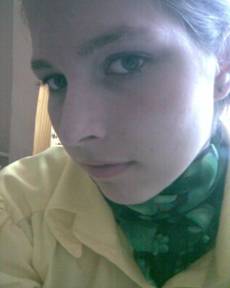 Different unusual scarves are in fashion this year . They are especially popular  with girls.
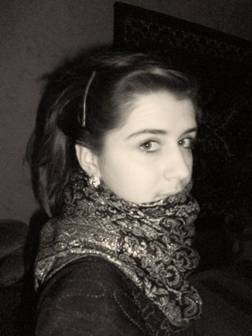 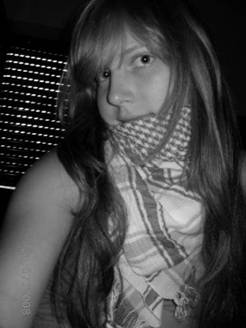 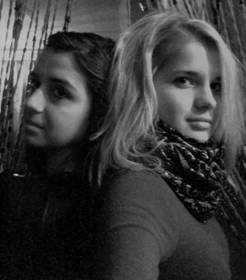